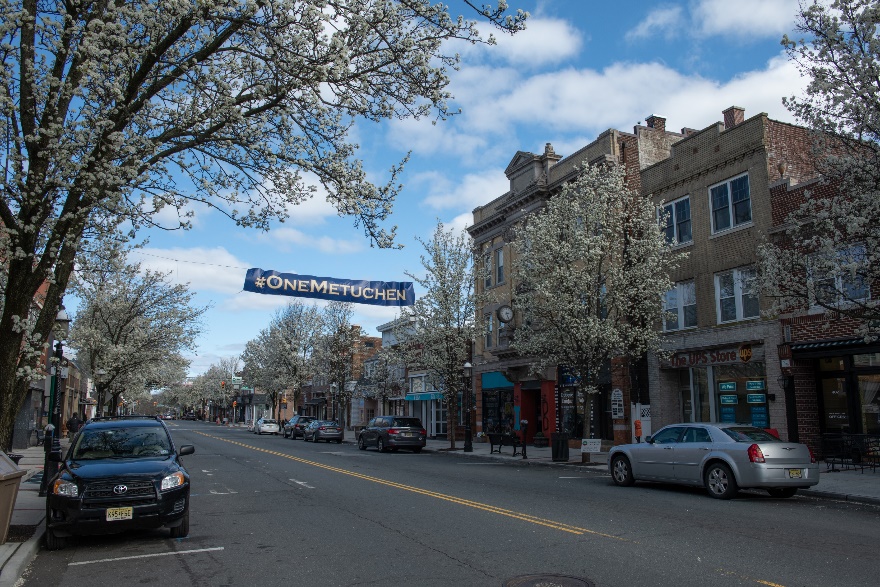 Borough of Metuchen, New Jersey
2024 Proposed Budget Review
Melissa Perilstein
Borough Administrator
April 8, 2024
1
2024Budget Review
Proposed municipal budget is $ 27.47 M
Reflects local 1.5330 to 1.5750 tax point increase for taxpayers (rounding allowance)
Budget relies on:
$1,780,000 in surplus funds
$250,000 contribution from Parking Authority 
$1,541,484 State Aid 
$1,829,688 from fees, permits, licenses, etc.*
$430,000 from delinquent tax collection
$3,334,574 from grants, other sources * subject to change
$17,275,374 through municipal property taxes
$1,029,515 through library property taxes
[Speaker Notes: *courts fees, interest on taxes, meters and interest on investment]
Proposed 2024 Budget Allocation
3
[Speaker Notes: 29% Other:
Recreation
Library
Shared Service Agreements
MCUA Charges]
2024/2023 Year Change
4
Where Your Taxes Go
Year Over Year Change:
Schools (est)– $250.00    Borough – $84.00
County (est) –$62.00      Library –$6.00
5
General Capital Budget 2024